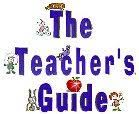 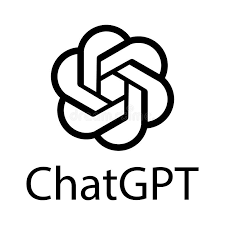 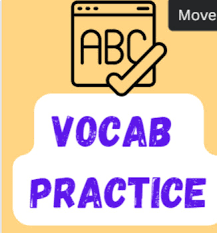 Prompt 1 (ELA): Write a sweet story of no more than 150 words about a big black dog 
                           and a rubber duckie. Integrate any two of the following words,
                           changing their form to fit the context: potential, obtain, sequence,
                           valid, regulate, ensure.  Boldface any words that a seventh grader
                           might not know.
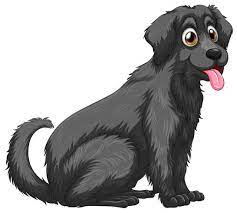 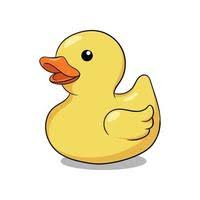 In a quaint town, a big black dog named Shadow discovered an extraordinary
 sequence of events. One day, he found a mysterious package containing a vibrant
 yellow rubber duckie. Intrigued, Shadow sensed the potential for a remarkable
 friendship. The duo embarked on adventures, from rolling down grassy hills to
 splashing in puddles. However, the rubber duckie's erratic behavior posed
 a challenge. Determined to regulate their play, Shadow struggled to ensure
 the safety of their escapades.

	As days passed, the dog and duck found a valid balance. Shadow's loyalty and
 the rubber duckie's buoyant spirit created an unbreakable bond. They even managed
 to obtain the title of the town's most beloved pair, teaching everyone that friendship
 could be found in the most unexpected places.
Prompt 2 (ELA): Write a scary story of no more than 150 words about bubbles 
                           and jelly beans. Integrate and boldface only these words:
                           subsequent, undertake, modify, mitigate. Change the form of
                           the words to fit the context.
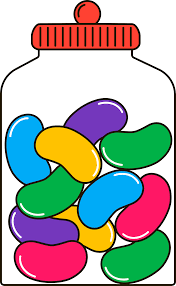 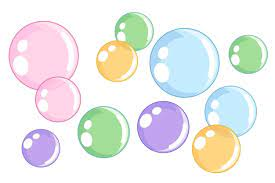 One eerie night, a group of friends decided to undertake a daring adventure in the abandoned candy factory. As they entered, the air filled with an unnatural stillness.
Suddenly, mysterious bubbles emerged, floating eerily around them. The friends
hesitated but continued further, unable to resist the eerie allure.

	In the subsequent silence, the group stumbled upon a room filled with oversized,
glowing jelly beans. Curiosity overwhelmed them, and they decided to taste the
glowing treats. Little did they know, each bite seemed to modify their senses, distorting reality. Shadows danced, and the once familiar factory twisted into a nightmarish
 labyrinth.
	Panicking, the friends tried to escape, but the jelly beans' effects only intensified.
 Desperate to mitigate the nightmare, they raced through the haunted factory, 
haunted by the malevolent bubbles and the spectral glow of the jelly beans.
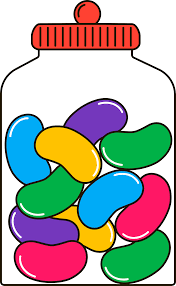 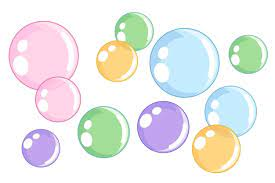 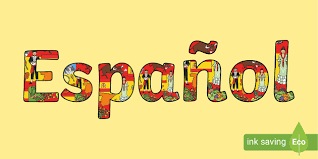 Prompt 3 (ELA-ELL): Rewrite the story, using a combination of English and
                            Spanish words throughout.
.
En una noche tenebrosa, un grupo de amigos decided to undertake una aventura
audaz en la fábrica de dulces abandonada. Al entrar, el aire se llenó de una quietud sobrenatural. De repente, misteriosas bubbles aparecieron, flotando de manera
inquietante a su alrededor. Los amigos dudaron, pero continuaron más adelante,
incapaces de resistir la atracción escalofriante.

	En el silencio subsequent, el grupo tropezó con una habitación llena de jelly beans gigantes y brillantes. La curiosidad los abrumó, y decidieron probar las golosinas luminosas. Sin saberlo, cada mordisco parecía modify sus sentidos, distorsionando la realidad. Las sombras bailaban y la fábrica, una vez familiar, se retorcía en un laberinto de pesadilla.
	En medio del pánico, los amigos intentaron escapar, pero los efectos de los jelly beans solo se intensificaron. Desesperados por mitigate la pesadilla, corrieron por la fábrica embrujada, perseguidos por las burbujas malévolas y el resplandor espectral de los jelly beans.
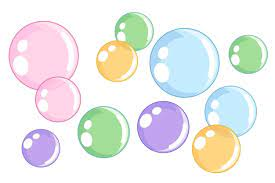 Prompt 4 (ELA-ELL): More English please
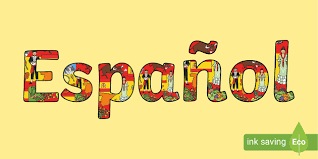 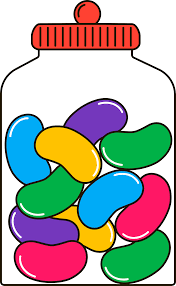 .
On a spooky night, a group of amigos decided to undertake an audacious adventure in the abandoned candy factory. As they entered, the air se llenó de una quietud sobrenatural. Suddenly, mysterious bubbles appeared, floating de manera inquietante around them. The friends hesitated, but continued más adelante, unable to resist the chilling atracción.

	In the subsequent silence, the group stumbled upon a room filled with oversized, glowing jelly beans. La curiosidad los abrumó, and they decided to taste the glowing treats. Little did they know, each bite seemed to modify their senses, distorting la realidad. Shadows danced, and the once familiar factory twisted into un laberinto de pesadilla.
	Panicking, los amigos tried to escape, but the jelly beans' effects solo se intensificaron. Desperate to mitigate the nightmare, they raced through la fábrica embrujada, perseguidos por las burbujas malévolas and the spectral glow de los jelly beans.
Prompt 5: (Science) Write a dialog between two seventh grade students,
Claudia and Ramon, who are trying to understand the process of photosynthesis.
They are explaining it to each other. No more than 150 words. Include and boldface
the words mechanism and cycle.
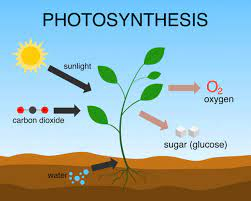 Claudia: Hey Ramon, do you get this whole photosynthesis thing?
Ramon: Not really, Claudia. It's like a mystery.
Claudia: I know, right? But I think it involves plants making their own food.
      There's this cool mechanism where they use sunlight, carbon dioxide, and water.
Ramon: Sunlight? Seriously?
Claudia: Yeah! It's like a magic trick. They trap the sunlight and convert it
      into energy. And, get this, they release oxygen as a byproduct. 
      It's like a plant superpower.
Prompt 6 (Science): Can you do the same thing about Einstein’s Theory of Relativity?
Claudia: Ramon, have you ever tried understanding Einstein's Theory of Relativity?

Ramon: Umm, that sounds like some super complicated stuff.
Claudia: Yeah, but let me break it down. 
     There's this mind-blowing mechanism behind it. 
     It's like how gravity works but on a cosmic scale.
Ramon: Gravity and space? Now you're talking alien language.
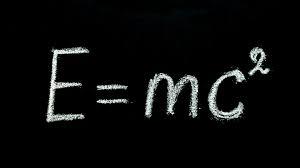 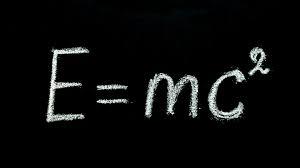 Claudia: Okay, imagine space and time are woven together like a fabric. 
     That's the space-time fabric. Einstein called it a warping of space-time
     caused by mass. So, the heavier the object, the more it warps the 
    space-time around it.
Ramon: Warping space-time? I'm lost.
Claudia: Here comes the cycle part. The theory has this equation, E=mc^2. 
     It's like saying energy and mass are interchangeable. 
     Mass can be turned into energy and vice versa. 
     It's like unlocking the secrets of the universe.
Ramon: That's deep. I'll need some time to let this sink in.
Claudia: No rush, Ramon. Einstein's Theory of Relativity is like a cosmic puzzle, 
    and we're just trying to put the pieces together.
Prompt 7 (Social Studies):
Write a rap (old school hip hop style) that explains how and why the system of checks and balances
functions in the U.S. Constitution. Not more than 150 words.   Integrate and boldface the words
allocate, initiate, perspective, and sustain. You may change the form of these words to it into the context.
Yo, listen up, America, gather 'round,
I'ma break down the Constitution sound by sound.
Checks and balances, the name of the game,
Keeps power in check, prevents political flame.
(Chorus)
Separation of powers, that's the key,
Legislative, Executive, Judiciary, you see.
Each branch with a role, none above the rest,
A dance of control, the founders' request.
(Verse 2)
Congress makes laws, they hold the pen,
But the Prez can veto, say "try again."
Judges in the courts, interpreting the law,
Balancing the scales, making sure it's raw.
(Chorus)
Separation of powers, a rhythm so tight,
No one branch overpowering in the fight.
Checks and balances, the Constitution's song,
In the land of the free, where liberty belongs.
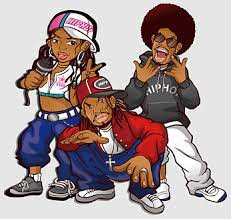 Prompt 7 (Social Studies):
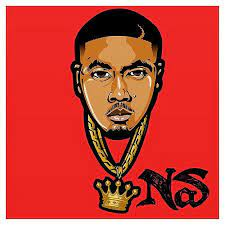 Write a rap (Nas style) that explains how and why the system of checks and balances
functions in the U.S. Constitution. Not more than 150 words.   Integrate these words:
allocate, transform, debate, initiate, enforce, stable, sustain, regime, compile. 
You may change the form of these words to it into the context.
Verse 2:
Congress laying laws, like verses so bold,
Prez with the veto, in the stories told.
Judges in the courts, with a legal debate,
Balancing the game, keeping the nation straight.
(Chorus)
Separation of powers, sustaining the dream,
No branch too heavy, in this Nasregime.
Checks and balances, in the streets so wild,
In the USA, where the energy's compiled.
Checks and balances, Nas style, that's how it goes.
Allocate the power, in the Constitution's vibe,
Transform the debate, where justice will thrive.
(Chorus)
Separation of powers, in the street's embrace,
Legislative, Executive, Judiciary, in their space.
Initiate the rhythm, where the struggle's enabled,
Enforce the stability, in a system so stable.
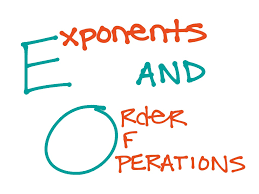 Prompt 8 (Math):
My eighth grade math students are learning how to apply the properties of integer exponents to generate equivalent numerical expressions. Put this concept in simple, everyday language. Not more than 100 words.
Imagine numbers are superheroes, and exponents are their superpowers. 
When multiplying superheroes with the same power, add their strengths. 
Dividing? Subtract the powers. Now, these superhero numbers can team up,
making equivalent expressions. Integer exponents are like the special codes
that unleash their super abilities. 
Simple, right? It's like arithmetic with a supercharged twist!
Prompt 9: They still don’t understand. Can you make this a little longer to explain it more clearly?
 We can go up to 150 words.
Prompt 9: They still don’t understand. Can you make this a little longer to explain it more clearly?
 We can go up to 150 words.
Sure thing! Imagine numbers as superheroes, each with a unique power.
 Exponents are like their super-levels. When you multiply superheroes
with the same power, you add their strengths – simple teamwork.
When dividing, subtract their powers. Now, these superhero numbers
can team up, creating different but equivalent expressions. 
Integer exponents act as the special codes that unleash their super abilities.

	     For instance, if you have 2³ (2 to the power of 3) multiplied by 2²,
 you add the powers since the base is the same. 
So, 2³ * 2² is like saying 2^(3+2) which equals 2^5. 
It's just a way to express the same superhero team,
but with a different formation. Integer exponents make
arithmetic more powerful – think of it as math with a superhero twist!
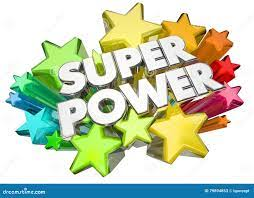 Prompt 10: Write the lyrics to a song that sounds like Taylor Swift wrote it. Not more than 150 words.
                    Include  Include several of these words: analyze,  approach,  area,  assess,  assume,  authority,
available,  benefit, concept, consist,  context,  constitute,  contract,  data,  define,  derive,  distribute,  economy, environment,  establish,estimate,  evident,  factor,  finance, formula, function, income,  indicate,  individual,  interpret,  involve,  issue, labor,
legal,  legislate, major, method, occur,  percent,  period,  principle,  proceed, process, policy, require, research, respond, role,
section,  sector, significant,  similar,  source,  specific,  structure, theory, vary. Change the form of these words to fit the context.
In this economic dance, we're spinning 'round,
Analyze the heartbeat of this ghost town.
Factor in the nights, subtract the tears,
Define the love we've had throughout the years.
(Pre-Chorus)
(Pre-Chorus melody: Building anticipation)
Establish a formula for you and me,
Assume the best, it's how it should be.
Legislate our love, a legal decree,
In the sector of us, where hearts roam free.
(Chorus)
(Chorus melody: Uplifting and anthemic)
Interpret the signs, like I would do,
In the context of love, I'm falling for you.
Respond to the rhythm, dance through the night,
Our significant love, a major delight.
(Verse 2)
(Verse melody: Sweet and melodic)
Proceed with caution, navigate the unknown,
In this area of dreams, our hearts have grown.
Estimate the joy, distribute the care,
Our love's a theory beyond compare.
(Pre-Chorus)
(Pre-Chorus melody: Building anticipation)
Research the moments, each memory,
In the structure of us, where love's the key.
Involve the laughter, in the labor of delight,
A melody of love, every day and night.
(Chorus)
(Chorus melody: Uplifting and anthemic)
Interpret the signs, like Taylor would do,
In the context of love, I'm falling for you.
Respond to the rhythm, dance through the night,
Our significant love, a major delight.
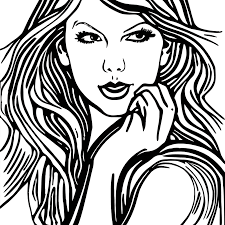 Prompt 10: Write the lyrics to a song that sounds like Taylor Swift wrote it. Not more than 150 words.
                    Include  Include several of these words: analyze,  approach,  area,  assess,  assume,  authority,
available,  benefit, concept, consist,  context,  constitute,  contract,  data,  define,  derive,  distribute,  economy, environment,  establish,estimate,  evident,  factor,  finance, formula, function, income,  indicate,  individual,  interpret,  involve,  issue, labor,
legal,  legislate, major, method, occur,  percent,  period,  principle,  proceed, process, policy, require, research, respond, role,
section,  sector, significant,  similar,  source,  specific,  structure, theory, vary. Change the form of these words to fit the context.
(Bridge)
(Bridge melody: Reflective and introspective)
In this period of us, where time stands still,
Evident is the love, a sweet, sweet thrill.
Consistently, we defy the odds,
Our love's a principle, against all gods.
(Chorus)
(Chorus melody: Uplifting and anthemic)
Interpret the signs, like Taylor would do,
In the context of love, I'm falling for you.
Respond to the rhythm, dance through the night,
Our significant love, a major delight.
(Outro)
(Outro melody: Sweet and reassuring)
In this love issue, where hearts intertwine,
We're the source of a love so divine.
Indicate forever, with every beat,
Our love's a function, oh, so sweet.
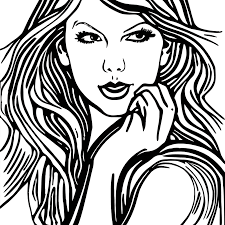